Encouraging verbal communication in online small-group Maths problem solving sessions
Taking inspiration from individual sessions.
Abi Kirk
10th eSTEeM Conference, 30th June 2021.
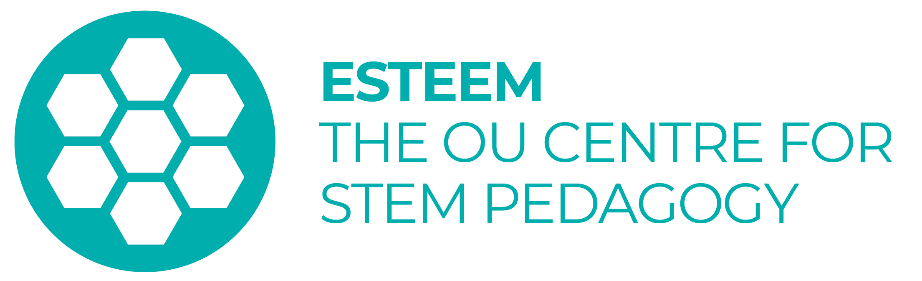 CONTENTS
Setting the Scene
01
Overview of recent work on student speech in online tutorials.
The Process
02
Gathering and analysis of data, and use in session design.
Themes emerging from ISS Logs
03
Outlining themes, with some interrelationships and links to survey responses and other sources.
04
Group Session Design
Outlining features of the design and the reasons for choosing them.
Next Steps
05
Pilot sessions and evaluation.
Setting the Scene
Overview of recent work on student speech in online tutorials
SPEECH IN OU STEM TUTORIALS
There is evidence that few students speak in online tutorials.
Sequence of studies of OU STEM online tutorials 2008-2016.
Kear et al (2012), Lowe et al (2016), Butler et al (2018), Campbell et al (2019), Rogers et al (2019).
Speech did occur in the small-group tutorials at the start of this period.
By the end of this period the emphasis had moved away from speech.
By then, text chat predominated, with other interaction tools used more than speech.
MATHS TEACHING IN HE DURING THE PANDEMIC
Issue of encouraging students to speak in online tutorials particularly pertinent during pandemic, when HE transferred online.
Jones et al (2020) describe teaching Maths online early in the pandemic.
Pre-recorded video lectures followed by synchronous Q&A sessions. 
Heraty et al (2020) describe a range of approaches to online Mathematics support.
Small-group sessions in MS Teams were more popular than drop-ins.
Tutors found use of microphones was better than text chat for promoting participation.
MATHS TEACHING IN HE DURING THE PANDEMIC
Hodds (2020) reported in broad terms on the move online of Maths support early in the pandemic..
Issue encountered in live sessions - lack of visual cues usually used to gauge how to pitch and pace.
Echoes range of consequences of lack of visual cues previously mentioned by Kear et al (2012) and Lowe et al (2016). 

Since then - widespread approach of pre-recorded lectures followed by small-group live problem-solving or discussion sessions.
Sources describing examples of small-group sessions are Bailey et al (2021), Docherty (2021), Giansiracusa (2021), Jaggi (2020), O’Hagan (2021), Santos & Butorac (2020). 
These additional sources give detail on the behaviour of students in these sessions: Docherty (2021a), Giansiracusa (2021a), O’Hagan (2021a), Santos (2021a)
Several points from these sources will be mentioned in Sections 3 & 4.
SPEECH IN INDIVIDUAL SUPPORT SESSIONS
Returning to the OU context, there is anecdotal evidence that students do speak during online individual support sessions (ISS).
This project aims to learn lessons from these – 
- to use them to encourage speech in online small-group Maths problem-solving sessions.
REFERENCES
Toby Bailey, George Kinnear, Steven O'Hagan, Ruth Reynolds, and Reuben Wheeler (2021) “A Model for Focussed Small-group Workshops in Mathematics.” OSF Preprints. January 5. doi:10.31219/osf.io/s932g. Retrieved 30th March 2021.
Butler, D., Cook, L. and Haley-Mirnar, V. (2018) Achieving student centred facilitation in online synchronous tutorials. eSTEeM Final Report (PDF) Retrieved 6 April 2020.
Anne Campbell, Anne-Marie Gallen, Mark H. Jones & Ann Walsh (2019) The perceptions of STEM tutors on the role of tutorials in distance learning, Open Learning: The Journal of Open, Distance and e-Learning, 34:1, 89-102, DOI: 10.1080/02680513.2018.1544488
Docherty, P. (2021), Peer Instruction in Online Synchronous Sessions in a Calculus Course, Teaching and Learning Mathematics Online workshop, 17 March 2021.
Docherty, P. (2021a), Heriot-Watt University, Email Communication 7th May 2021.
Giansiracusa, J. (2021), Fostering Community and Flipped Classrooms, Teaching and Learning Mathematics Online Workshop, 17 March 2021.
Giansiracusa, J. (2021a), Swansea University, Email Communication 27th May 2021
REFERENCES CONTINUED
Barbara Heins, Annette Duensing, Ursula Stickler & Carolyn Batsone (2007), Spoken interaction in online and face-to-face language tutorials, Computer Assisted Language Learning, 20:3, 279-295, DOI: 10.1080/09588220701489440 
Heraty, C., Mac an Bhaird, C., McGlinchey, A., Mulligan, P., O’Hanrahan, P., O’Malley, J., O’Neill, R., Vivash, T., (2020), Technological Explorations in the Move to Online Mathematics Support. MSOR Connections 19(1) – journals.gre.ac.uk
Hodds, M. (2020) A report into the changes in Mathematics and Statistics support practices due to Covid-19. Report from the Sigma Network, June 2020. Accessed 26th January 2021.
Jaggi, S. (2020), Fully-flipped fully-online classes: Leveraging incentives to create online communities of learning, Teaching and Learning Mathematics Online Workshop, 3rd September 2020. Viewed 24th March 2021.
Jones, D., Meyer, J., and Huang, J. (2020), Case Study: Reflections on Remote Teaching, MSOR Connections 19(1), journals.gre.ac.uk.
Kear, K., Chetwynd, F., Williams, J., Donelan, H. (2012), Web conferencing for synchronous online tutorials: Perspectives of tutors using a new medium, Computers & Education, 58(2021), 953 – 963.
REFERENCES CONTINUED
Lowe, T., Mestel, B., & Williams, G. (2016). Perceptions of online tutorials for distance learning in mathematics and computing. Research in Learning Technology, 24(1), 30630.
O’Hagan, S. (2021), A Model for Small-Group Tutorials, Teaching and Learning Mathematics Online Workshop, 5th January 2021. Viewed 25th March 2021. 
O’Hagan, S. (2021a), University of Edinburgh, Email Communication, 6th May 2021.
Rogers, K.S., Thomas, C., Holmes, H. (2019) Final project report for eSTEeM project: Active learning in synchronous online tuition: increasing student interaction. Retrieved 19th November 2019.
Santos, S. & Butorac, B. (2020), ‘Switching On’ Online, Teaching and Learning Mathematics Online Workshop, 3rd September 2020. Viewed 23rd March 2021.
Santos, S. (2021), Kings College London, Email Communication 4th June 2021.
H. Müge Satar and Nesrin Özdener (2008), The Effects of Synchronous CMC on Speaking Proficiency and Anxiety: Text versus Voice Chat, The Modern Language Journal, Vol. 92, No. 4 (Winter, 2008), pp. 595-613.
Yanguas, Í. (2010), Oral computer-mediated interaction between L2 learners: It’s about time! Language Learning & Technology 14(3). 72-93.
The Process
Gathering and analysis of data, and use in session design.
DATA GATHERING
Data has been gathered from Level 2-3 Pure Maths tutors on speech in their ISS. 

First element - survey run in December 2020. 
Tutors were asked for examples of actions taken that had encouraged speech in ISS.
Also for suggestions on how to do this in group sessions. 
The six responses provide a range of useful suggestions. 

Second element - six descriptive logs of ISS, written by tutors. 
Compiled between January and March 2021.
They document a range of aspects of the ISS, many relating to student speech.
DATA ANALYSIS
Free-text responses from survey analysed thematically.
Then set aside while session Logs analysed.

The six Logs were analysed thematically. 
Common themes and possible links between them were identified. 
These themes and links will be discussed in the next section.
DESIGN PROCESS
Data from Survey and Logs has immediately suggested certain elements of the design.
Study of sources on online language teaching (Heins et al (2007), Satar & Özdener (2008), Yanguas (2010)) and on Maths teaching during the pandemic (references on Slide 6) suggested further elements. 
This also prompted a number of design questions.
Some have been answered using the Survey and Logs data.
A number remain to be answered.
Fourth section describes this process further.
I’m grateful to my mentor Anne-Marie Gallen for helpful discussions on the design (as well as support in several other areas).
Themes emerging from ISS Logs
Outlining themes, with some interrelationships and links to survey responses and other sources.
THEME 1: ANXIETY ABOUT EXPOSING VULNERABILITIES
Two Survey Respondents mention this when suggesting how to encourage speech:
One suggests encouraging a supportive atmosphere where it’s okay to make mistakes.
Another suggests creating a space welcoming to speech and not recording. 
This suggests these tutors feel that anxiety about exposing vulnerabilities may prevent speech.
Docherty (2021) observed reticence in peer discussion sessions due to such anxiety.
Heraty et al (2020) mention asking questions in a small-group setting online being less intimidating than in a whole class setting.
Hodds (2020) reports comments from practitioners that asking questions online could be less exposing than asking them face-to-face. 
Satar and Özdener (2008) looked at anxiety over language skills, finding practice via text chat decreased this more than practice via voice chat.
THEME 1: ANXIETY ABOUT EXPOSING VULNERABILITIES
Three ISS Logs mention related issues:
One mentions the student making an error in a contribution on screen, but not being put off further interaction.
One mentions perceived embarrassment about gaps in understanding, and the tutor’s attempts to ease this by making some errors themselves.
One mentions the student being extremely nervous and speaking very little for most of the session. 
Later we will outline possible ways of helping students overcome this anxiety.
THEME 2: BENEFIT TO STUDENT FROM SPEAKING
Two Survey Respondents felt that students speak during ISS because they see a clear benefit from doing so. 
Two types of benefit from speaking are seen in the Logs. 

Four Logs show benefit from voicing a need, either near the start at tutor prompting, or later on after tutor-led discussion. 
When the student has voiced a need in this way the tutor is able to adapt what they do to fulfil this need. 

Four Logs show benefit from taking an active part in Maths discussion – making suggestions or talking through examples.
The benefits there – not all appear in every Log: 
learning actively, being involved in the creation of the Maths so that it builds in your own ideas
building learning on your own existing knowledge
increase in confidence, inc. from decrease in errors
enabling the tutor to make appropriate inputs – inc. avoiding being told things you already know.
THEME 3: OVERCOMING ANXIETY WHEN NEEDS ARE MET
In three Logs the tutor had visibly ascertained the student's needs and taken these into account. 
So it's reasonable to assume the student felt the tutor was fulfilling their needs. 
Two of the Logs mention possible concern on the part of the student over a mistake or lack of understanding.
This concern did not prevent the student from participating in mathematical discussion.   
In strong contrast, in one Log there was very little agreement on content, so the student may have doubted that their needs would be met. 
The tutor sensed the student was extremely nervous. 
For most of the session this nervousness prevented the student from discussing the Maths. 
In the last two Logs there was not a connection of this sort.
The connection seen in four Logs suggests students may be able to overcome their anxiety if it’s clear to them that their needs are being met.
THEME 4: SPEAKING ABOUT ‘SECURE KNOWLEDGE’
This occurred in different ways in three Logs. 
In one Log the student was participating very little:
The tutor encouraged them to speak by asking things they definitely already knew. 
The tutor described these as artificial devices.
However they could be viewed as skilful ways of bringing the student into the discussion. 
In another Log the tutor asked the student to talk through some basic examples:
The student had a reasonable grasp of this material, and talked through the examples.
Their mistakes became less common as time went on, and the tutor felt the student’s confidence grew. 
The tutor sensed the student was embarrassed by their mistakes, but the student was willing to interact verbally then and later.
THEME 4: SPEAKING ABOUT ‘SECURE KNOWLEDGE’
In a third Log, after the tutor had worked through some examples, they asked the student to talk through a new example.
There was silence at first – perhaps the student was thinking how to begin, or did not want to say they could not begin. 
After a pause, the tutor gave some pointers which enabled the student to work through the example verbally.  
The student was able to participate when provided with some ‘stepping stones’ but not without them. 
This suggests it may be helpful to start a student off speaking on more familiar ground, or move back there if necessary.
OTHER THEMES
Ways of communicating mathematical content visually
How tutor ascertained student’s needs
Tutor leaving gaps for thought or interjection
Roles played during mathematical discussion
Social conversation
Group Session Design
Outlining features of the design and the reasons for choosing them.
PREPARATION/SET-UP
Sources on pandemic Maths teaching all used 3 – 6 students in breakout rooms. Heraty et al (2020) mention a setting with 4-5 students tending to encourage participation.
Group Size – 5-6 students.
Select problems based on session date – more problems than needed.
Bailey et al (2021) and Docherty (2021a) noted that working on the tasks in advance could make discussion easier.
Circulate problems and session format to group.
O’Hagan (2021a) and Docherty (2021a) felt a clear purpose/
structure encouraged participation.
Quiz at start of session:
questions on concepts - show up gaps in understanding
questions on problem preferences.
Backed up by Theme 3 on possible benefit of visibly establishing and fulfilling students’ needs.
MATHEMATICAL ICE-BREAKER
One Survey Respondent felt students need to know who they are talking to. Jaggi (2021) and O’Hagan (2021) used breakout groups fixed over several weeks, and Docherty (2021) mentioned unwillingness to interact with strangers.
Maths content so that students feel there is benefit to them - Theme 2.
Straight after quiz – mathematical ice-breaker activity.


As a group, critique an existing solution to a problem.


Work down the displayed solution, verbally identifying errors in it and taking turns to annotate the solution.
Not creating new work, so avoid exposing vulnerabilities - Theme 1.
Provides a framework for the task, and defined roles for participants, as seen in the online language learning activities where students spoke (refs on Slide 14).
Step-by-step nature may encourage speech as did the ‘stepping stones’ in  Theme 4.
PROBLEM SOLVING
Students would see clear benefit from participating, as in Theme 2.
Jaggi (2021) and O’Hagan (2021) incentivised students to participate by basing sessions on actual assessment tasks.
Choose problems to relate to students’ upcoming assessment.

During session, work on problems in order of difficulty.
To start students speaking on content where knowledge is more secure, as in Theme 4.
Need to come up with a range of learning approaches, guided by the suggestions from the themes.

Ideally they will be structured, with defined roles for participants.
Again relates to online language learning tasks (refs Slide 14) which were structured, with defined roles.
UNRESOLVED ISSUES
How to create/display mathematical content:
The sources on pandemic Maths teaching did this in a range of ways, many involving students posting photographs of handwritten work to some sort of shared area.
Santos and Butorac (2020) used an external infinite shared whiteboard – students posted photos and lecturers annotated them.
Heraty et al (2020) also discussed possible ways for students to share mathematical content, including the desirability of a shared screen for two or more to annotate simultaneously.
Should the two pilot sessions involve the same group of students?
One survey responded felt group stability was important, and students needed to know who they were talking to. 
Jaggi (2021) and O’Hagan (2021) used breakout groups fixed over several weeks, and Docherty (2021) mentioned unwillingness to interact with strangers.
What is the exact role of the tutor? This may become clearer once the learning approaches are known. 
Session length and approximate number of problems?
Could the session at times use two break-out rooms – with tutor and observer present, both could be observed at once.
Next Steps
Pilot sessions and evaluation.
PILOT SESSIONS AND EVALUATION
Once the session design is complete, a pilot series of group sessions will be run with students on M337 Complex Analysis. 
These will be evaluated using feedback taken from students and an observer, 
The amount and type of speech will be analysed.
THANK YOU